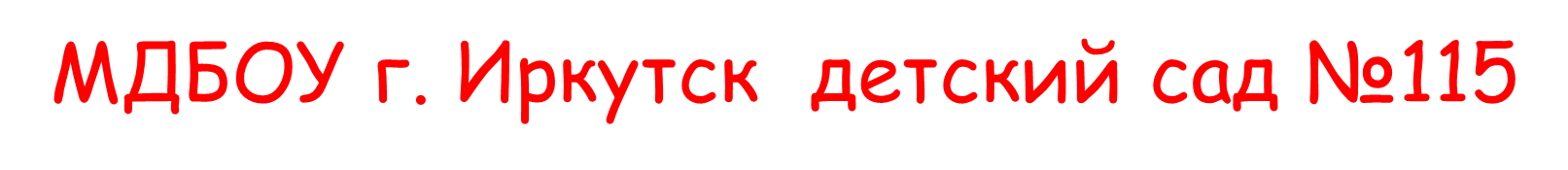 Творческий проект
Осенняя выставка поделок  из природного и бросового материала в детском саду.
 Сотворчество детей и родителей «Осенняя фантазия«.


Банк практического материала  подготовила воспитатель:       Поломошнова     Людмила     Александровна
ФГОС ДО \ р.2.\п.2.6.
Интегративный подход к реализации образовательных областей программы:
«Познавательное  развитие»
«Речевое развитие»
Социально – коммуникативное развитие»
«Художественно эстетическое развитие»
«Физическое развитие»
Программные задачи проекта
Расширять представления детей об осени.
Развивать умение устанавливать простейшие связи между явлениями живой и неживой природы.
Воспитывать бережное отношение к природе.
Формировать элементарные экологические представления.
Развивать умение выполнять индивидуальные и коллективные поручения.
Организация выставки в ДОУ даёт возможность сблизить  в совместном творчестве родителей и детей, приобщить дошкольников к художественному творчеству
«Вместе с мамой, вместе с папой»
«Осенняя фантазия»
«Осенняя фантазия»
Проектная деятельность
Осень в нашем городе
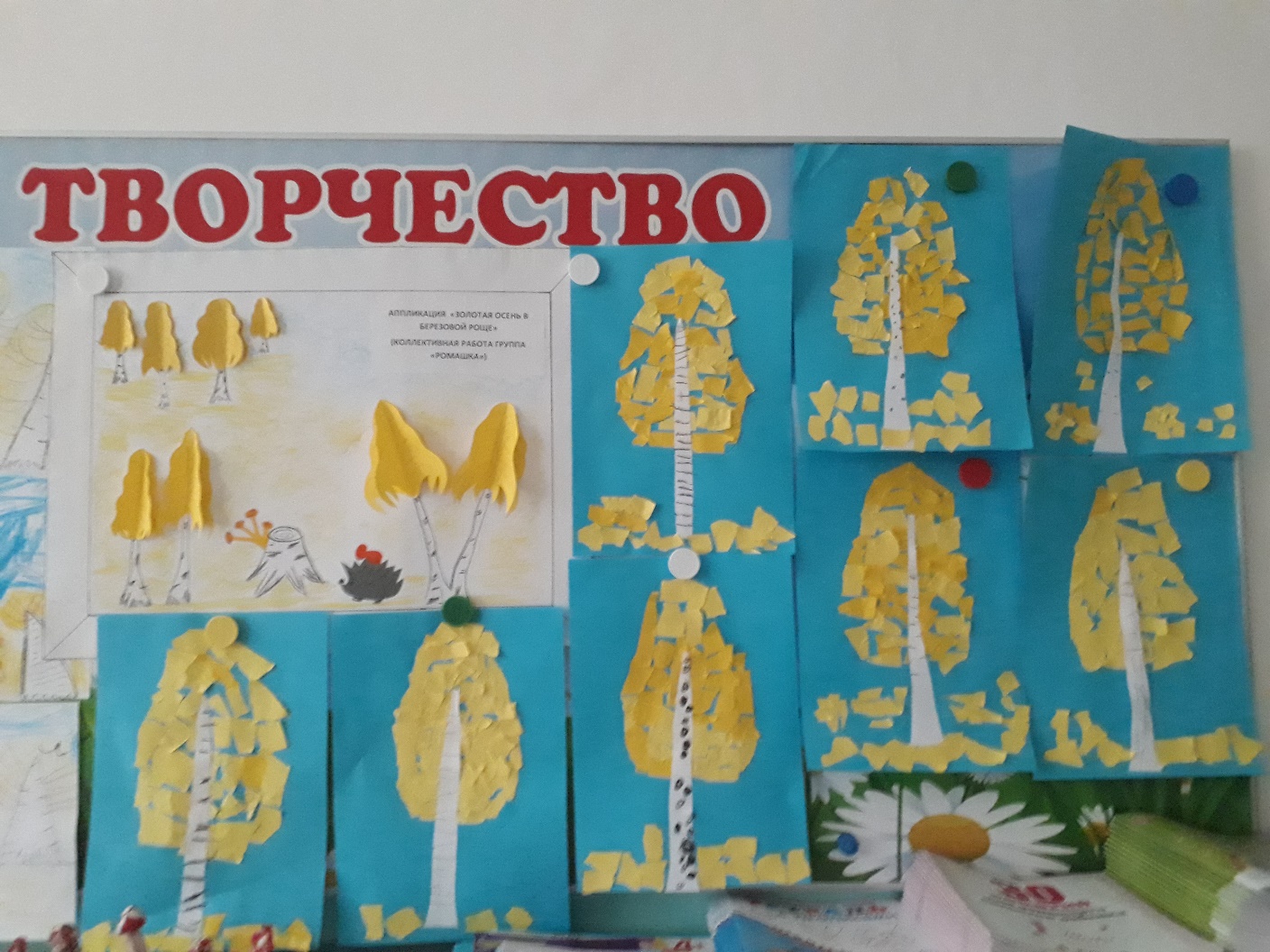 Конструирование из бросового материала
Лепка «Что растёт на грядке и в лесу»
Персональная  выставка
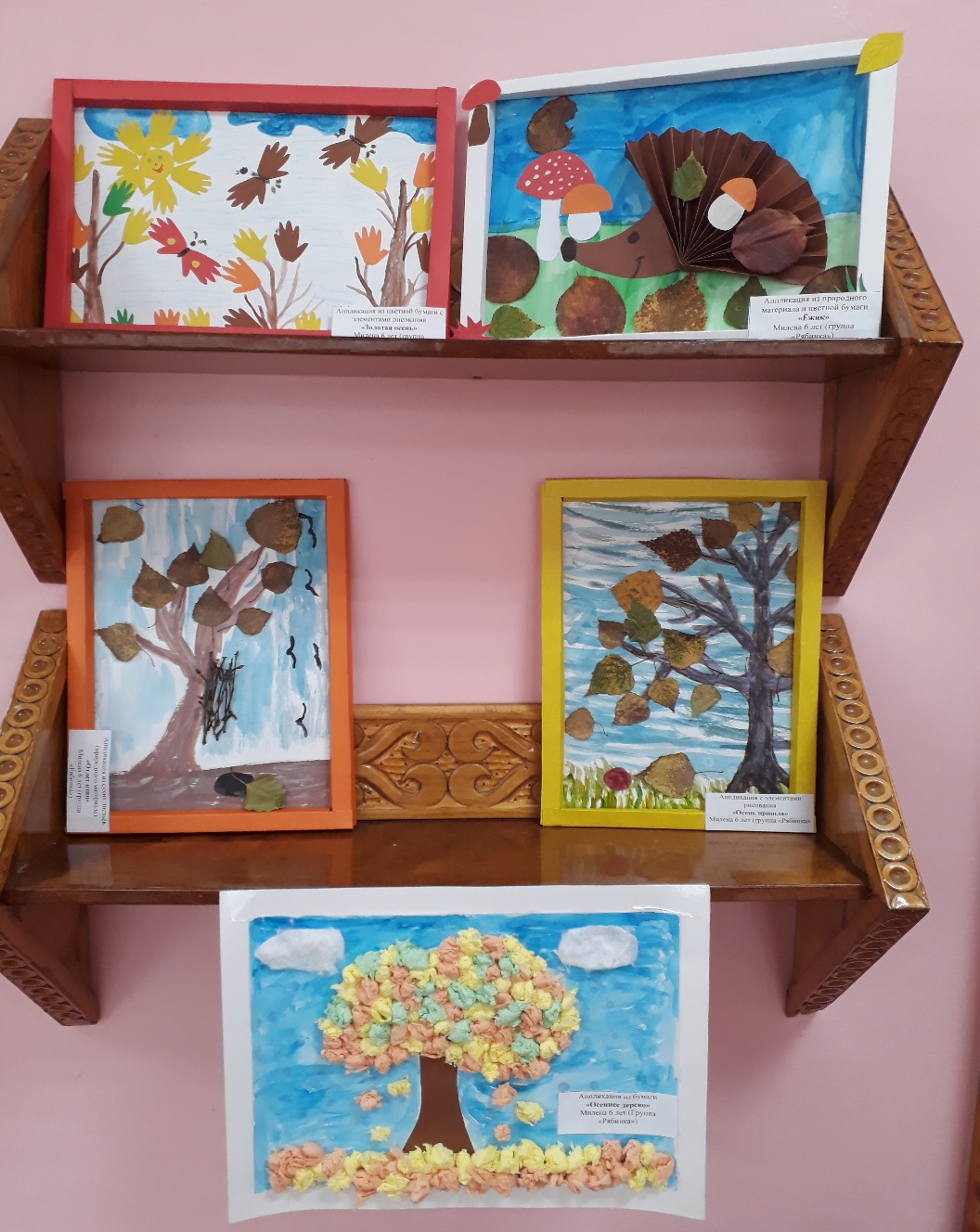 Разновозрастная группа 3-5 лет
Персональная выставка (подготовительная к школе группа)
Посещение выставки «Осенняя фантазия»